Warsztaty dykcji i emisji głosu dla koła teatralnego
Szkoła Podstawowa 357 
14 listopada 2017
Warsztaty przygotowały i przeprowadziły nasze panie logopedki: 
Magdalena Tybuś i Bożena Michalik
Warsztaty zaczęły się od wyjaśnienia, co to jest dykcja i emisja głosu 
oraz dlaczego jest to ważna umiejętność i komu jest szczególnie przydatna
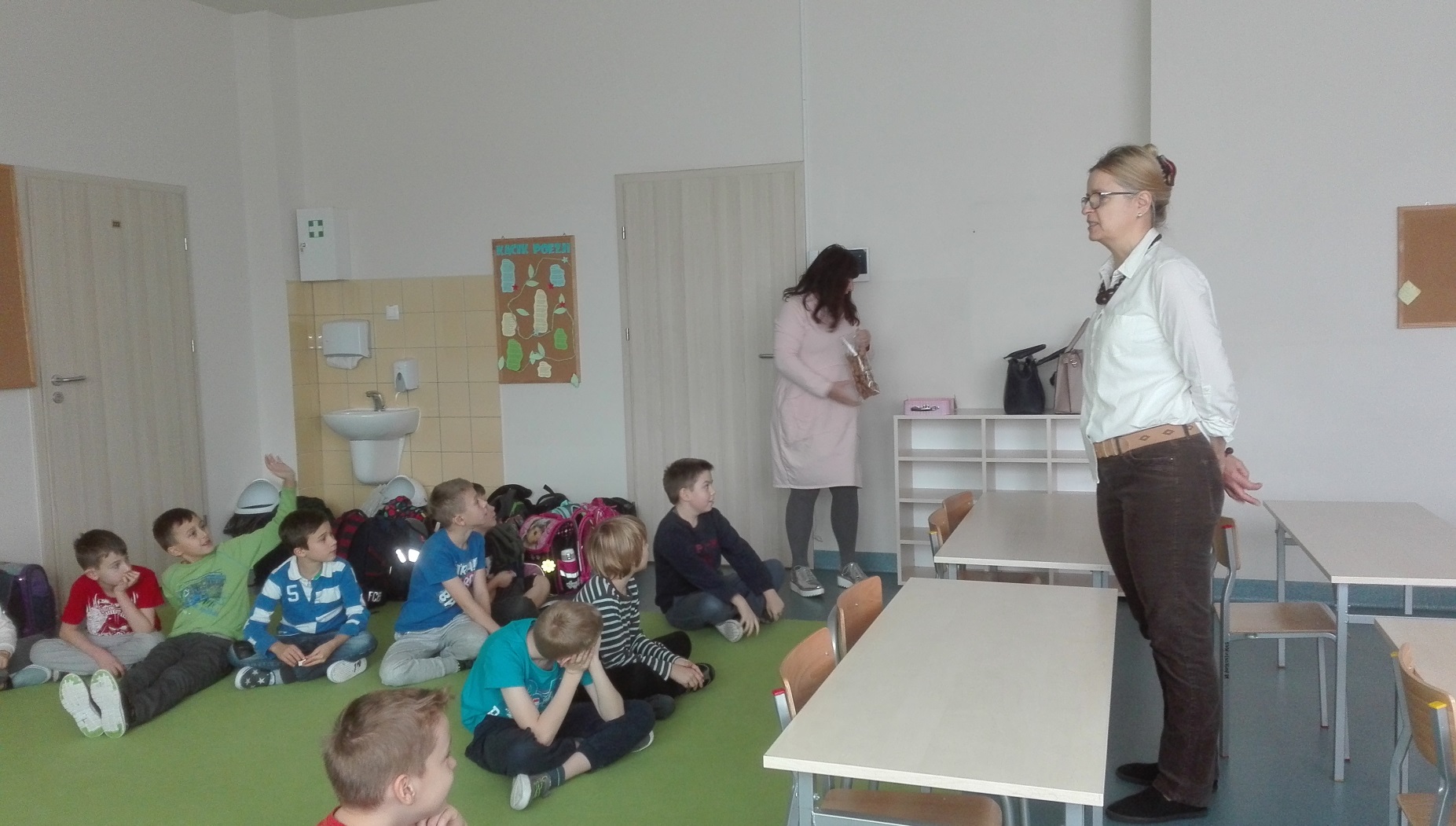 Ćwiczenia oddechowe pozwalają na bardziej ekonomiczne i dłuższe wypowiadanie się na jednym wydechu
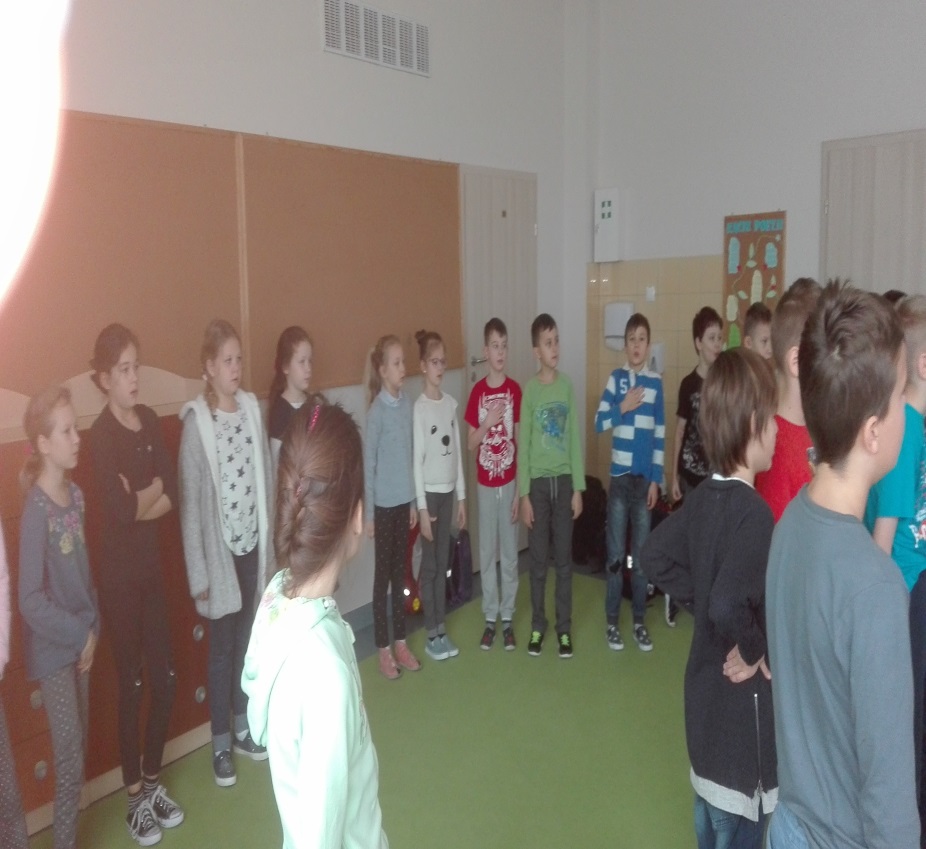 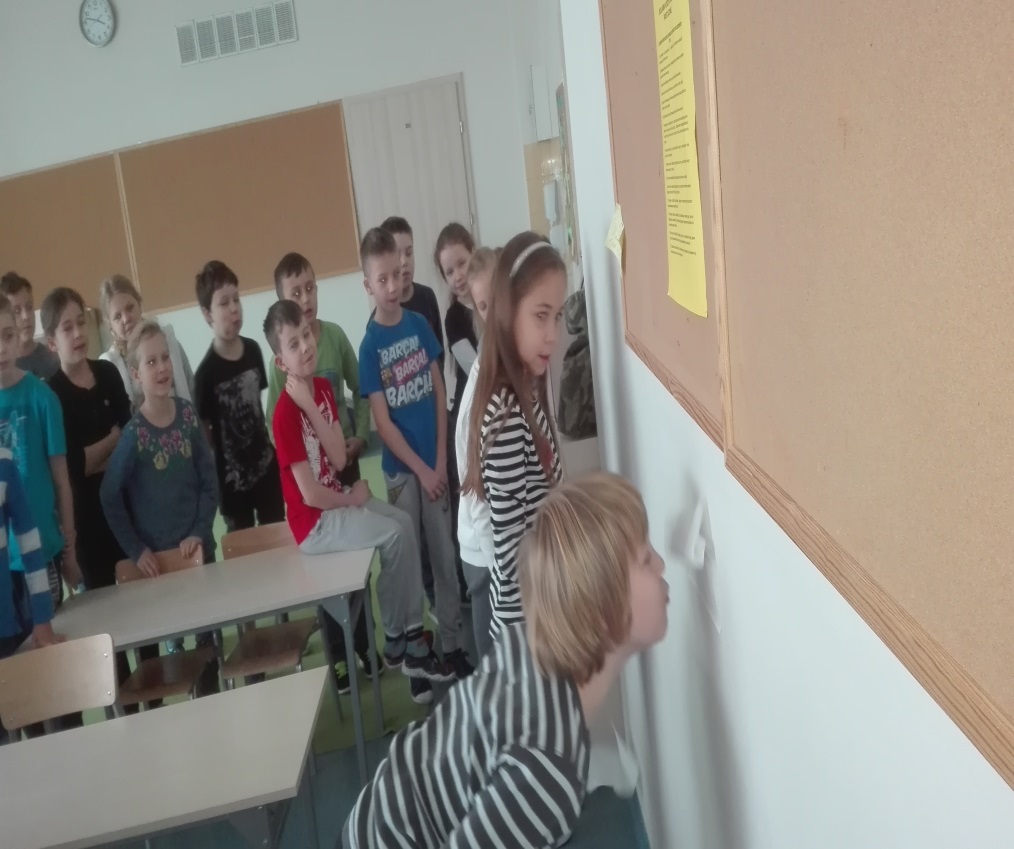 Ważnym elementem ćwiczeń dykcyjnych jest rozgrzewka mięśni języka
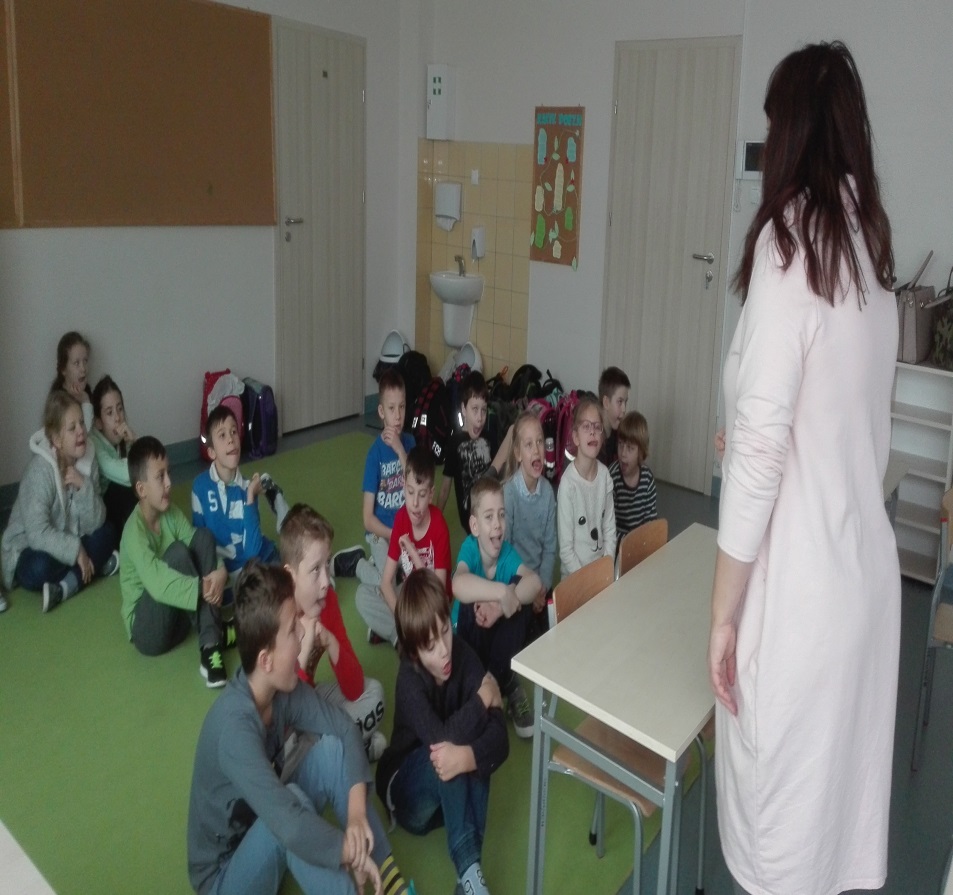 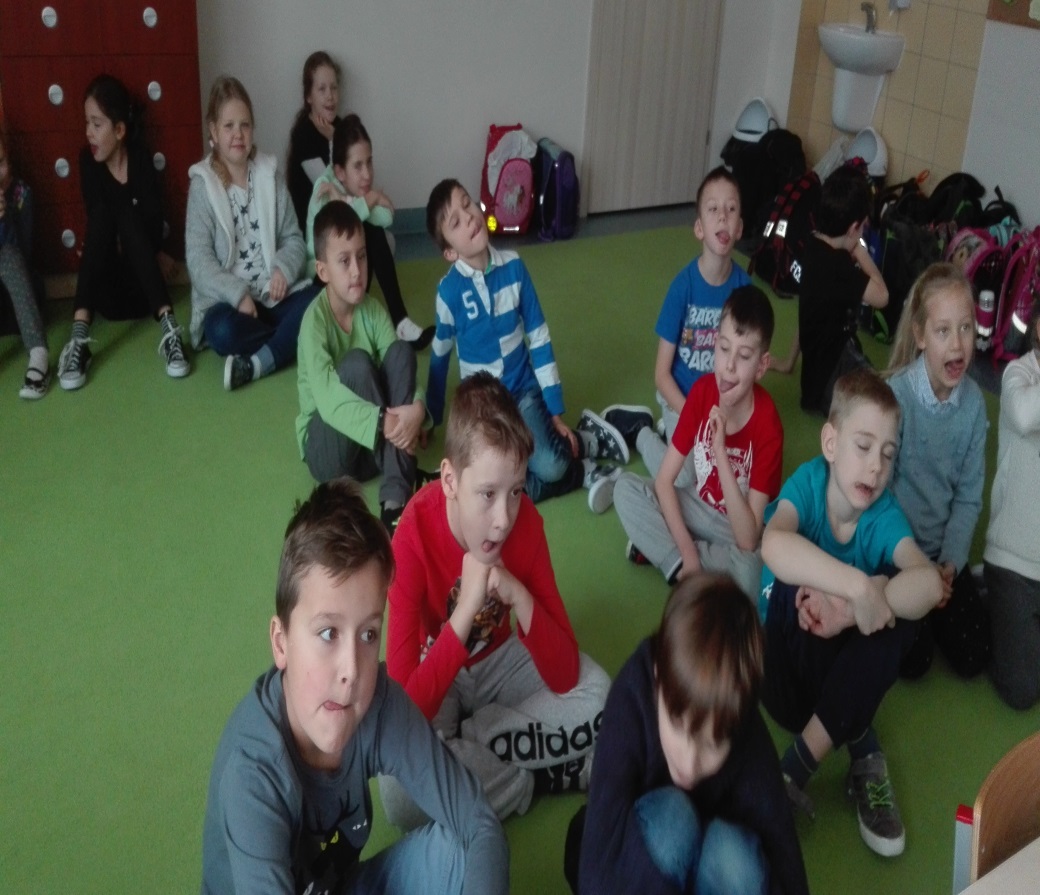 Mięśnie warg również muszą zostać odpowiednio przygotowane
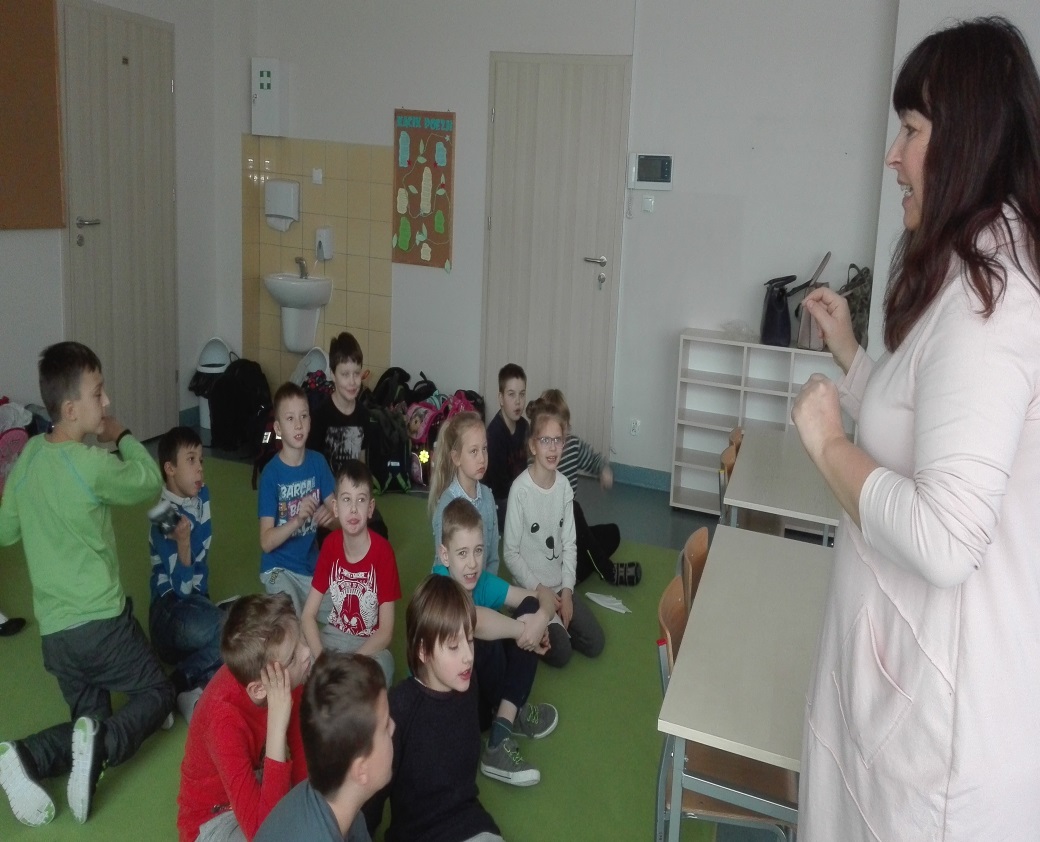 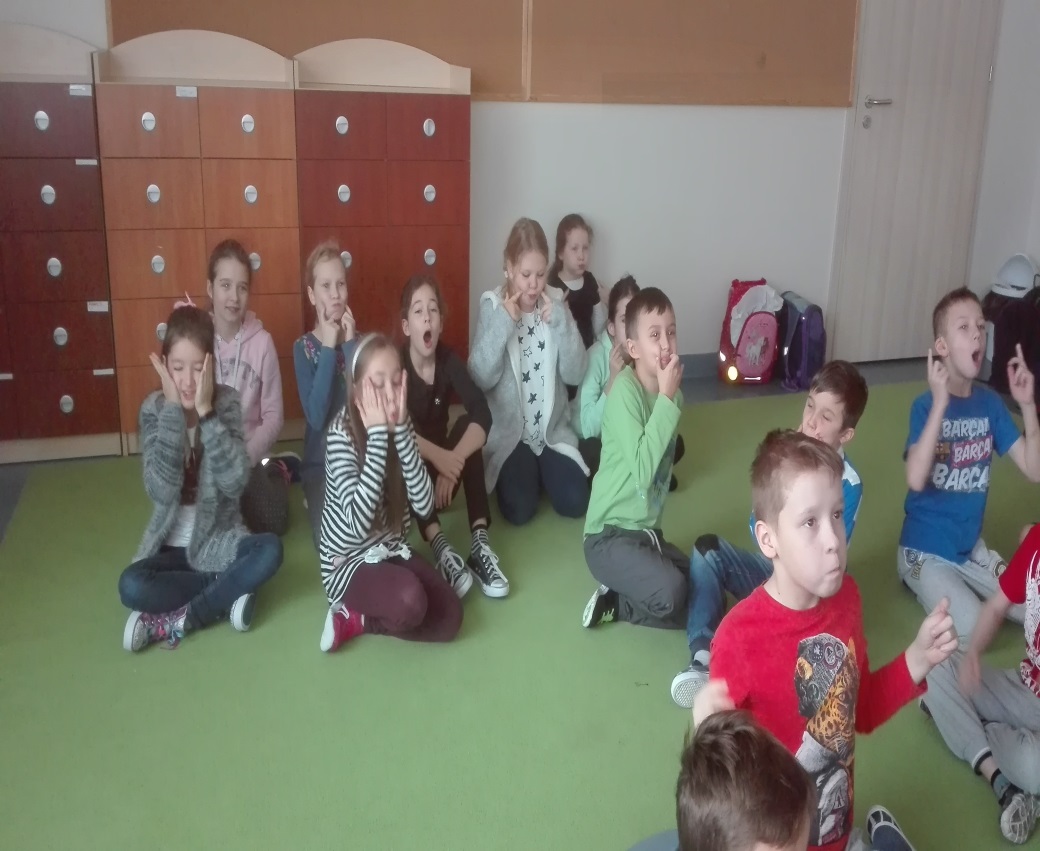 Po dokładnym rozruszaniu narządów artykulacyjnych nadszedł czas na wprawki dykcyjne, czyli zestawy tak dobranych słów, aby za ich pomocą kształcić wyraźną wymowę
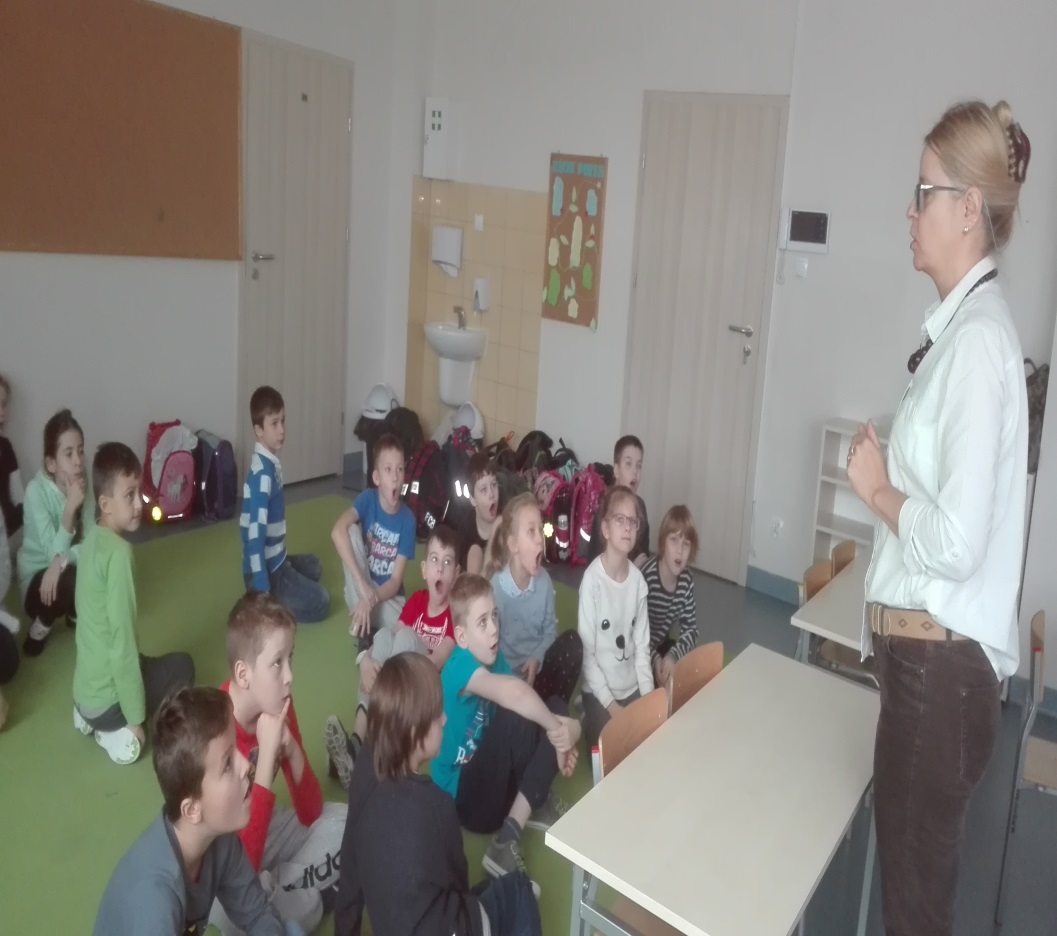 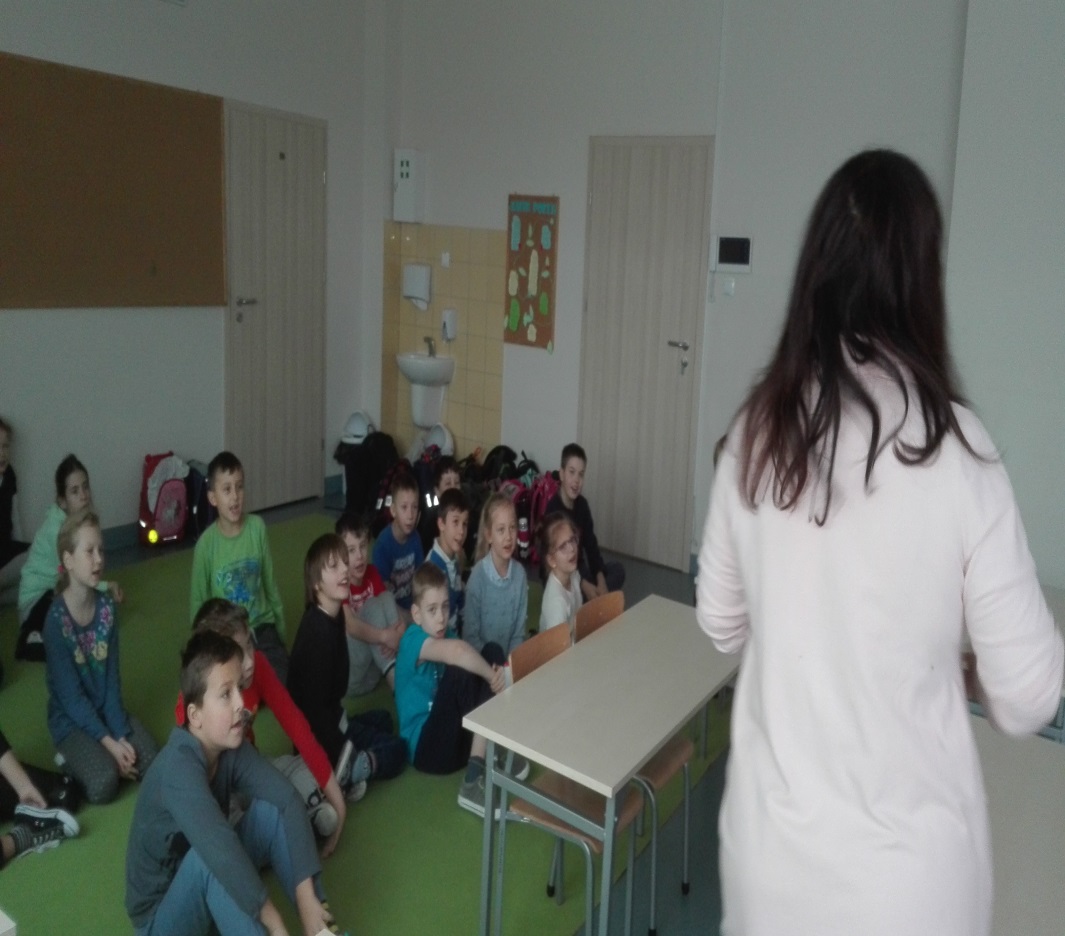 Następnie znany prezenter Tomasz Kammel pokazał w swoim krótkim filmiku, w jaki sposób można wykorzystać korek do ćwiczeń dykcji
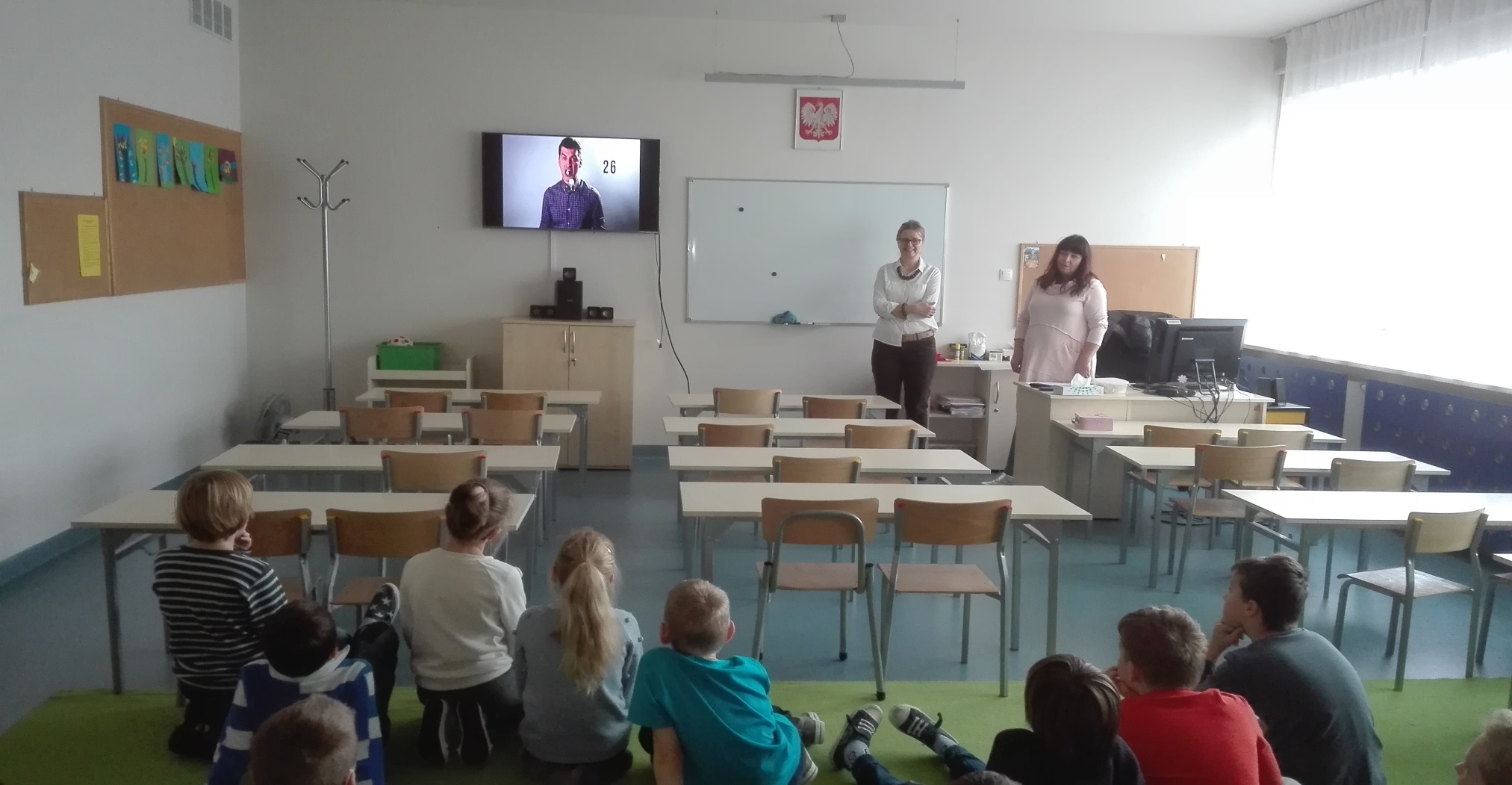 Po ćwiczeniach z korkiem okazało się, że żaden Sasza co szedł suchą szosą do Szczebrzeszyna nie jest dla nikogo jakąś trudnością do wypowiedzenia
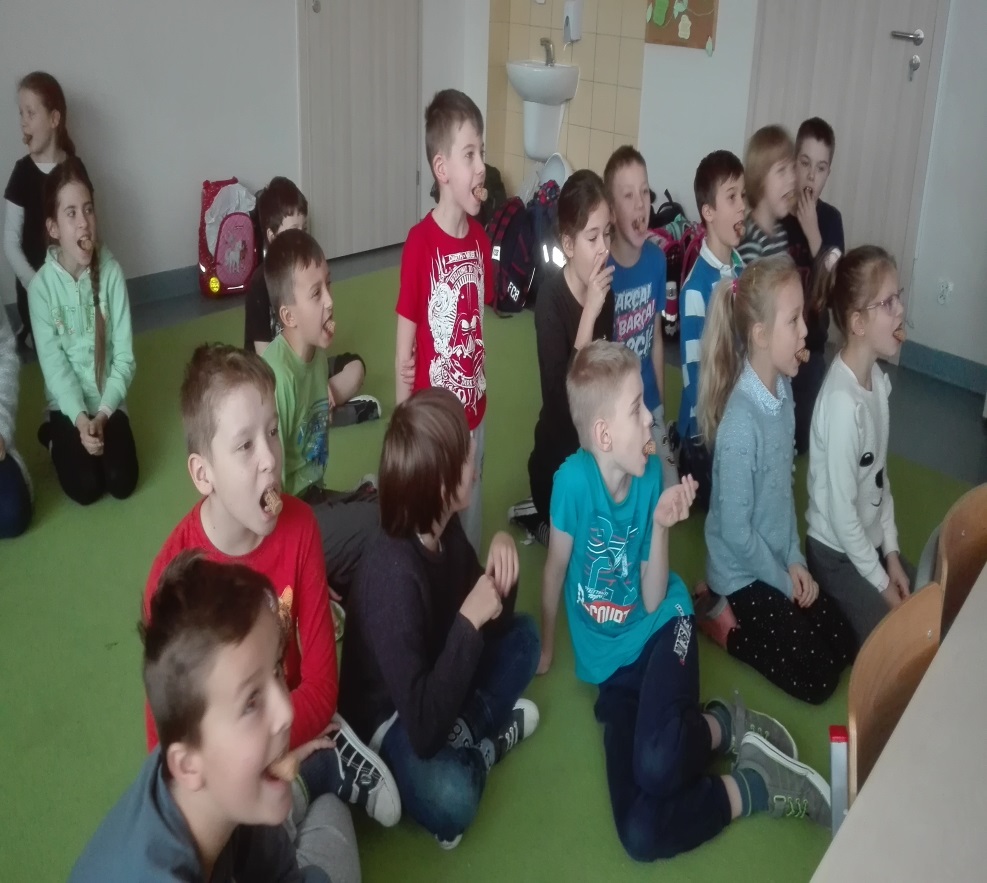 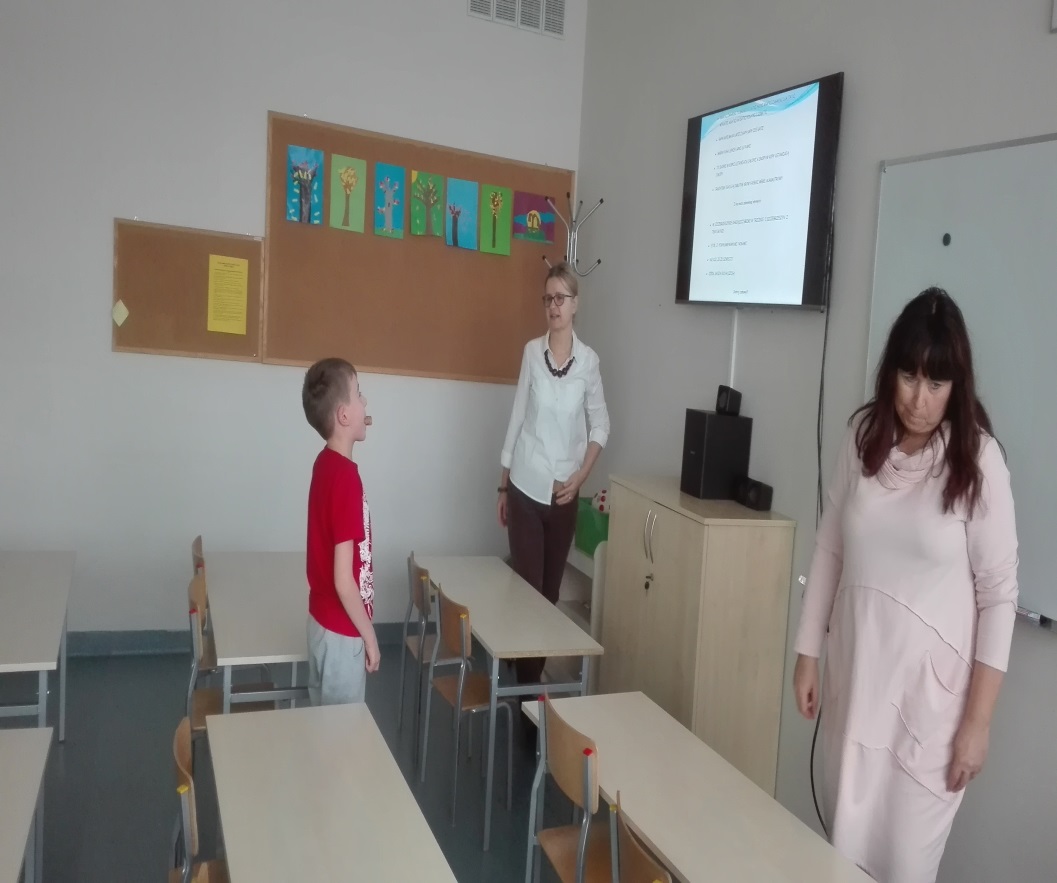 Nasi mali aktorzy dzielnie i aktywnie uczestniczyli w warsztatach, 
mamy nadzieję, 
że będą wykorzystywać nabyte umiejętności 
podczas przygotowań do swoich występów












Logopedzi: Magdalena Tybuś i Bożena Michalik
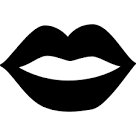